Regional dissemination
Catherine GaterDissemination Manager
1
16/09/2010
Dissemination overview
Dissemination task within EGI-InSPIRE is in WP2, NA2-External relations
Aim is to disseminate the work of the EGI and its user communities within the project and worldwide.
Will work with NGIs and other projects such as SIENA and e-ScienceTalk
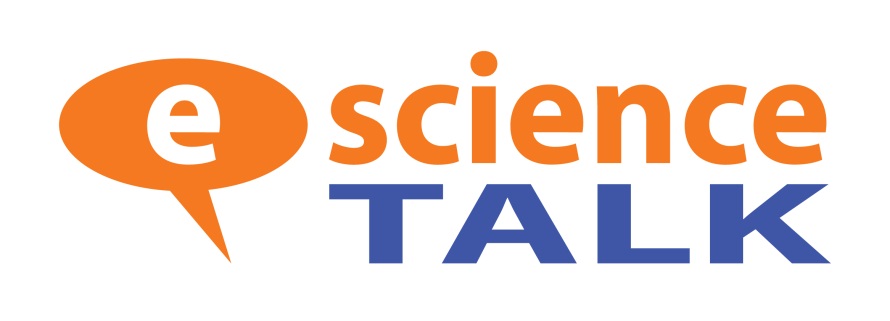 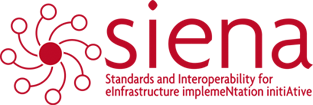 2
16/09/2010
EGI Global Task
EGI Global task coordinated by EGI.eu in Amsterdam
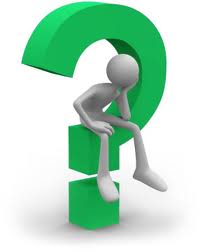 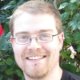 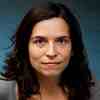 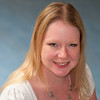 Neasan O’Neill
DisseminationOfficer
Catherine Gater
Dissemination Manager
Sara Coehlo
Science Writer
?
DisseminationOfficer
3
16/09/2010
NGI International Task
37 partners, including 31 funded partners in Europe and 6 unfunded (Taiwan, Australia, Singapore, Indonesia, Malaysia and the Philippines)
Vicky Huang ASGC
Mariusz Sterzel CYFRONET 
Klemens Noga CYFRONET 
Péter Dóbé BME 
Richárd Kápolnai BME 
Jana Hrdličková CESNET 
Suvi Alanko CSC
Tatiana Strizh E-ARENA
Baiba Kaskina IMCS UL
Kristiāna
Mūze-Feldberga IMCS UL
Miklos Kozlovszky MTA SZTAKI 
Robert Lovas MTA SZTAKI
Stuart Kenny TCD 
Burcu Ortakaya TUBITAK 
Hakan Bayındır TUBITAK 
Maria Poveda UCY
Marios Dikaiakos UCY 
Peter Kurdel UI SAV
Tim Dyce UNIMELB 
Vicente Hernández UPVLC
Aleksandar Belic IPB
Aleksandar Bogojevic IPB
Slobodan Vrhovac IPB
Arad Alper IUCC
Nadav Grossaug IUCC
Wilhelm Bühler KIT-G
Lilit Axner KTH
Michael Hammill KTH 
David Horat LIP
Goncalo Borges LIP
Hugo Miguel da Silva Gomes LIP
4
16/09/2010
Staying in touch
Wiki site wiki.egi.eu/wiki/TNA2.2_Dissemination
Inspire-NA2-dissemination mailing list
Face-to-face meetings
Document server http://www.egi.eu/about/intranet/document-server
Website www.egi.eu
5
16/09/2010
Staying in touch
Twitter       www.twitter.com/egi_inspire
Flickr     www.flickr.com/photos/european-grid-initiative
                www.youtube.com/europeangrid
                  group European Grid Initiative
GridCa blog www.gridcast.org
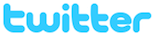 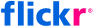 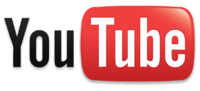 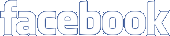 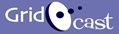 6
16/09/2010
Key documents
EGI-InSPIRE Presentation
Dissemination Plan (updated each year)
EGI-InSPIRE Paper 
Website with key collaborative tools
Dissemination Handbook (coming soon)
EGI Newsletter (quarterly)
Annual review of website content
7
16/09/2010
Branding - logos
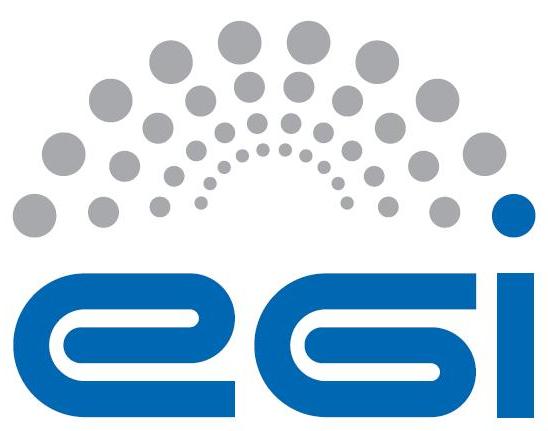 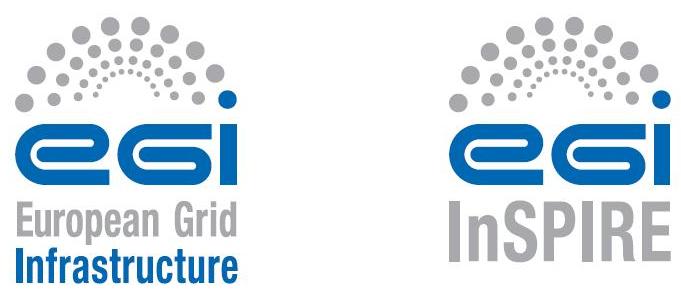 8
16/09/2010
Branding – colours, fonts
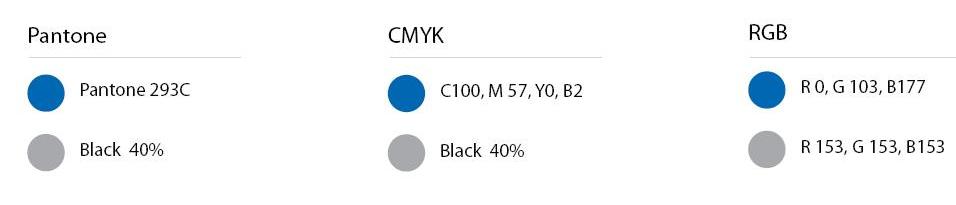 Logo font = Helvetica Condensed Bold
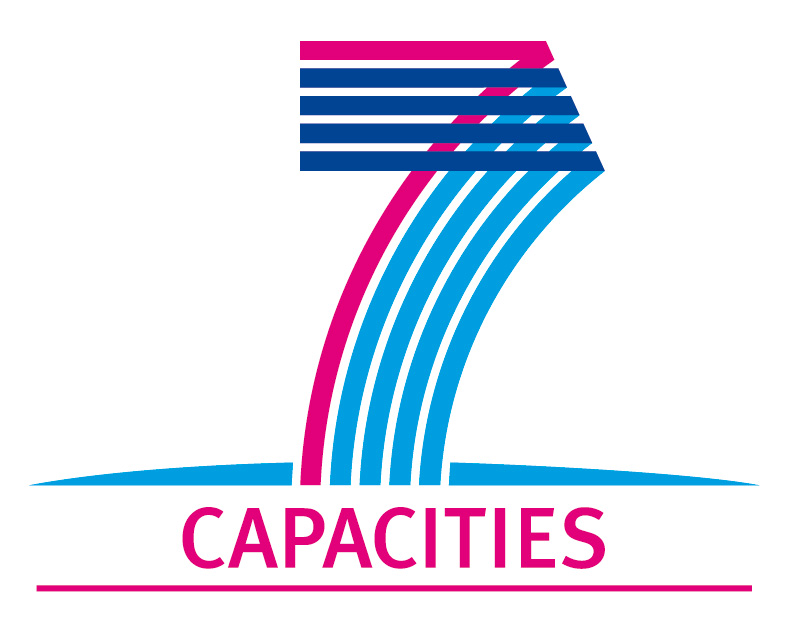 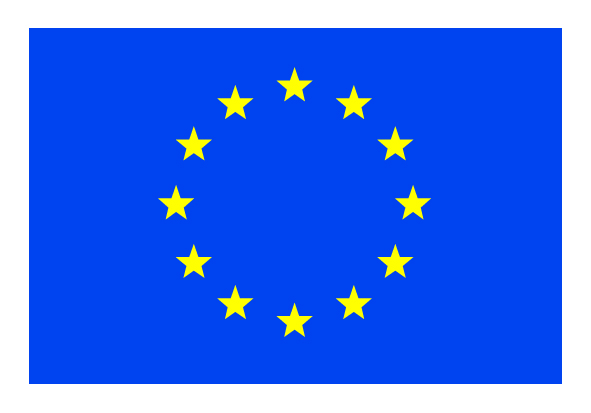 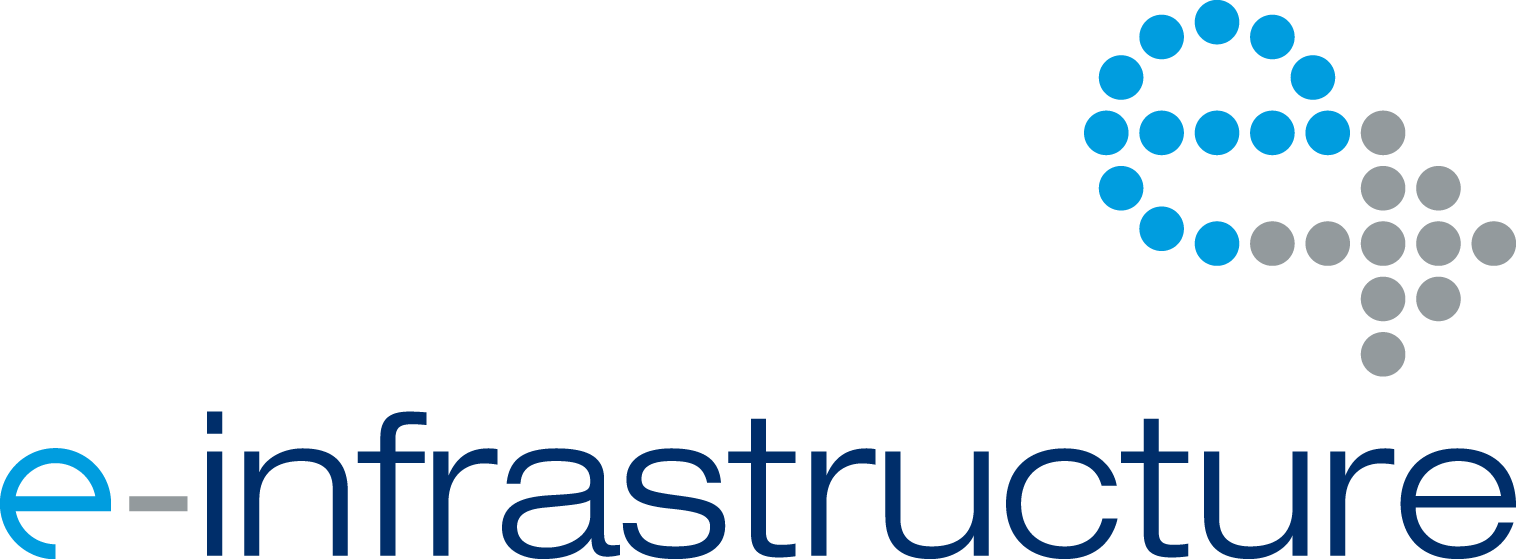 9
16/09/2010
Website
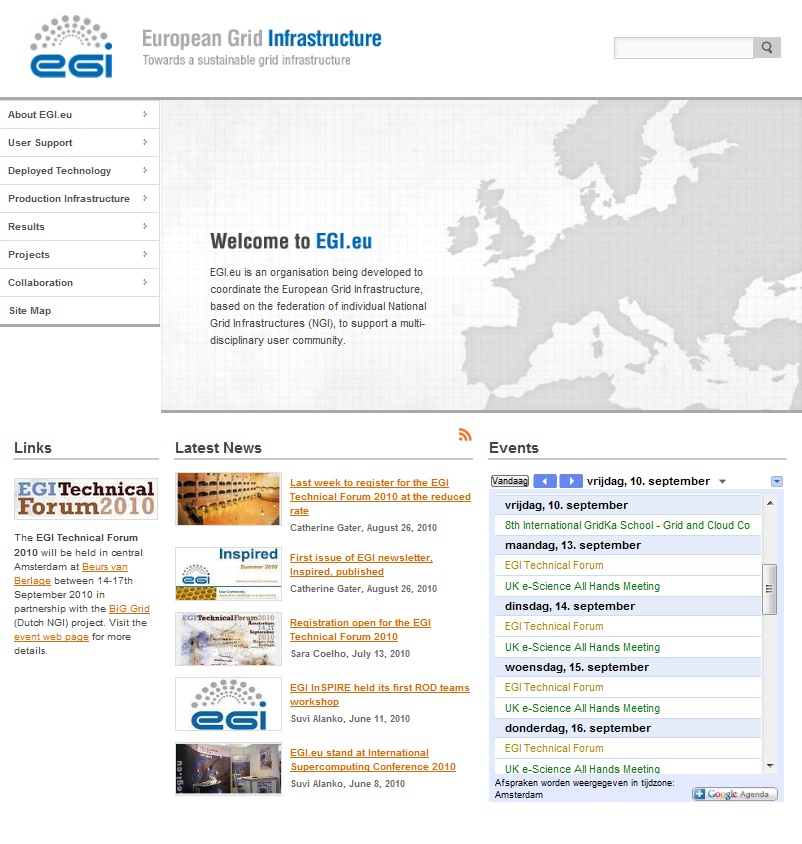 10
16/09/2010
Publications
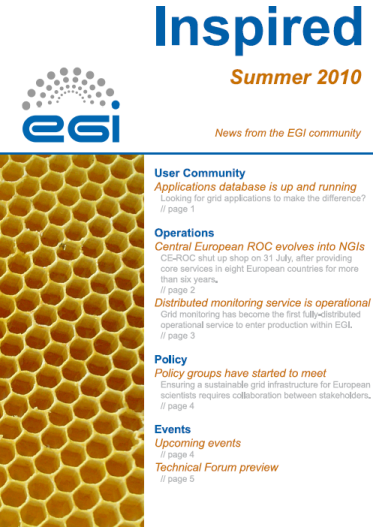 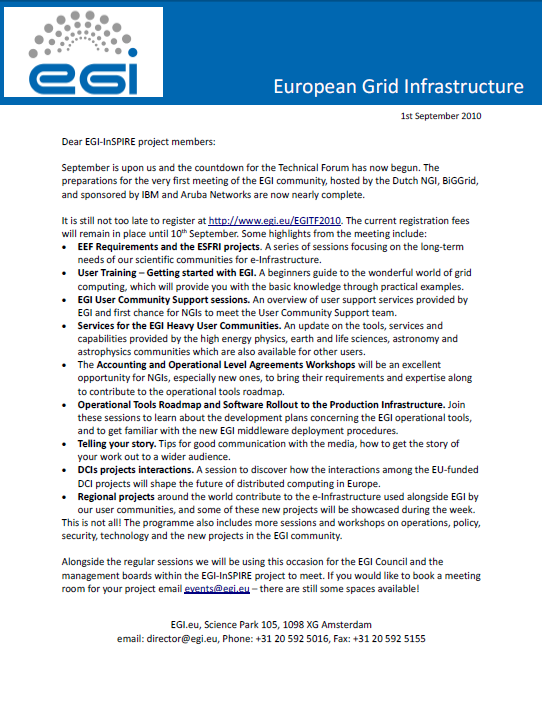 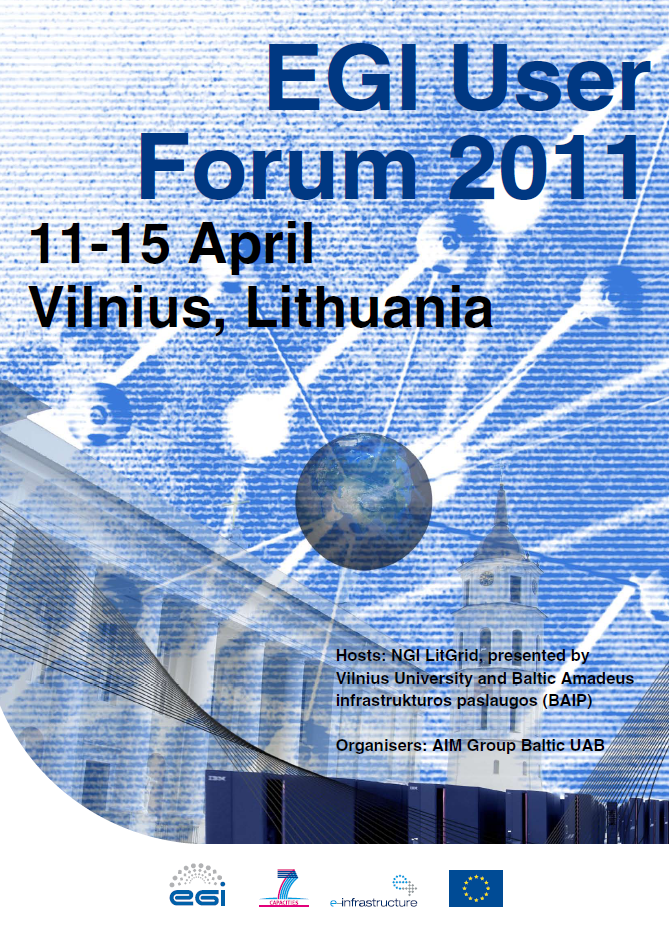 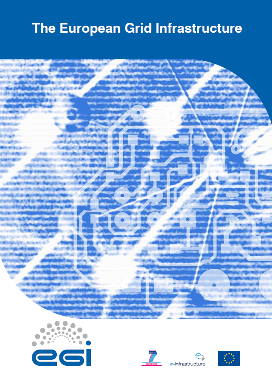 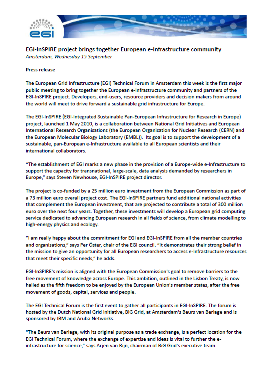 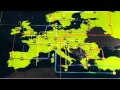 11
16/09/2010
Coming soon
Dissemination Handbook
Dissemination Plan
Poster and presentation templates
Media guides
Updated website
Outreach for User Forum
Booths at ICT2010, e-Challenges?, OGF30/GRID2010, SciTech Europe 2010, SuperComputing10
12
16/09/2010